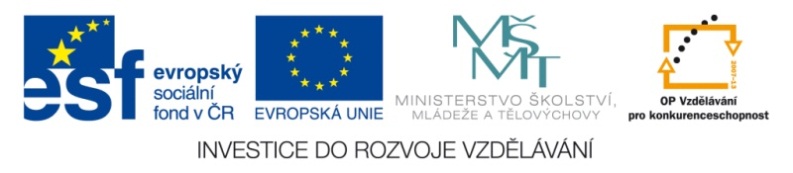 Vytápění
Základní části teplovodního vytápění
Výukový materiál
Číslo projektu: CZ.1.07/1.5.00/34.0608
Šablona: III/2 Inovace a zkvalitnění výuky prostřednictvím ICT
Číslo materiálu: 09_02_32_INOVACE_01
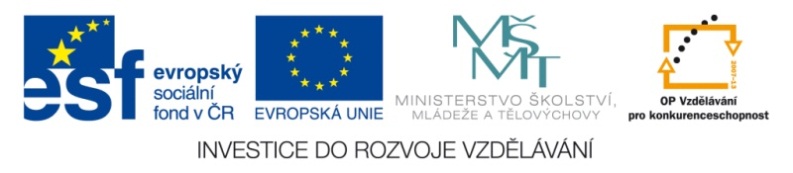 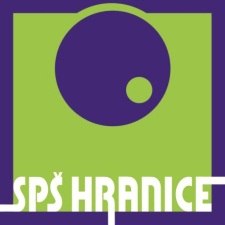 Základní části teplovodního vytápění
Předmět: Vytápění
Ročník: II.
Jméno autora: Ing.Dagmar Poledňáková
Škola: SPŠ Hranice
Anotace : Prezentace seznamuje se základními částmi teplovodní soustavy. Slouží jako výukový materiál.


Klíčová slova: kotel, rozvody, otopná tělesa, expanzní nádoba, pojistný ventil
Autorem materiálu a všech jeho částí, není-li uvedeno jinak, je Ing.Dagmar Poledňáková. 
Financováno z ESF a státního rozpočtu ČR.
Základní části teplovodního vytápění
zdroje tepla
 rozvodné potrubí
 otopná tělesa
 zabezpečovací zařízení
Základní části teplovodního vytápění
K - kotel UT, 
TV - potrubí topné vody, 
VV - potrubí vratné vody, 
OT - otopné těleso, 
EN - otevřená expanzní nádoba, 
PP - pojistné potrubí, 
T - tlakoměr, TE - teploměr
Základní části teplovodního vytápění
zdroj tepla – kotel ústředního nebo etážového vytápění, ohřívá vodu na provozní teplotu ( běžně do 70 max. do 90 °C), běžně do výkonu 50 kW, u etážového vytápění 10 kW, mezi další prvky, které mohou být částmi zdroje tepla jsou :

centrální rozvaděč
směšovač
měřící přístroje
expanzní nádoba tlaková
čerpadlo
Základní části teplovodního vytápění
K - kotel UT, VK – vypouštěcí kohout, PV – pojistný ventil, T - tlakoměr, TE – teploměr, 1. směšovač, 2. rozdělovač, 
3. sběrač, 4. odvzdušňovací ventil
Základní části teplovodního vytápění
rozvodné potrubí – propojuje kotel s otopnými tělesy, základním prvkem je potrubí topné a vratné vody, trubní armatury (uzavírací, odvzdušňovací, vypouštěcí, regulační), rozvaděče, upevňovací prvky a izolace
Základní části teplovodního vytápění
otopná tělesa – předávají teplo pro vytápěnou místnost, přivedená topná voda se ochlazuje, jejich součástí jsou armatury regulační, odvzdušňovací, vypouštěcí a napouštěcí, upevňovací prvky, napojení na rozvod
Základní části teplovodního vytápění
zabezpečovací zařízení:  
pojistné zařízení - chrání otopnou soustavu před nadměrným tlakem, 
expanzní zařízení - vyrovnává teplotní objemové změny vody a chrání otopnou soustavu proti nedostatku vody.
Základní části teplovodního vytápění
U otopných soustav s nuceným oběhem je další součástí otopné soustavy čerpadlo.
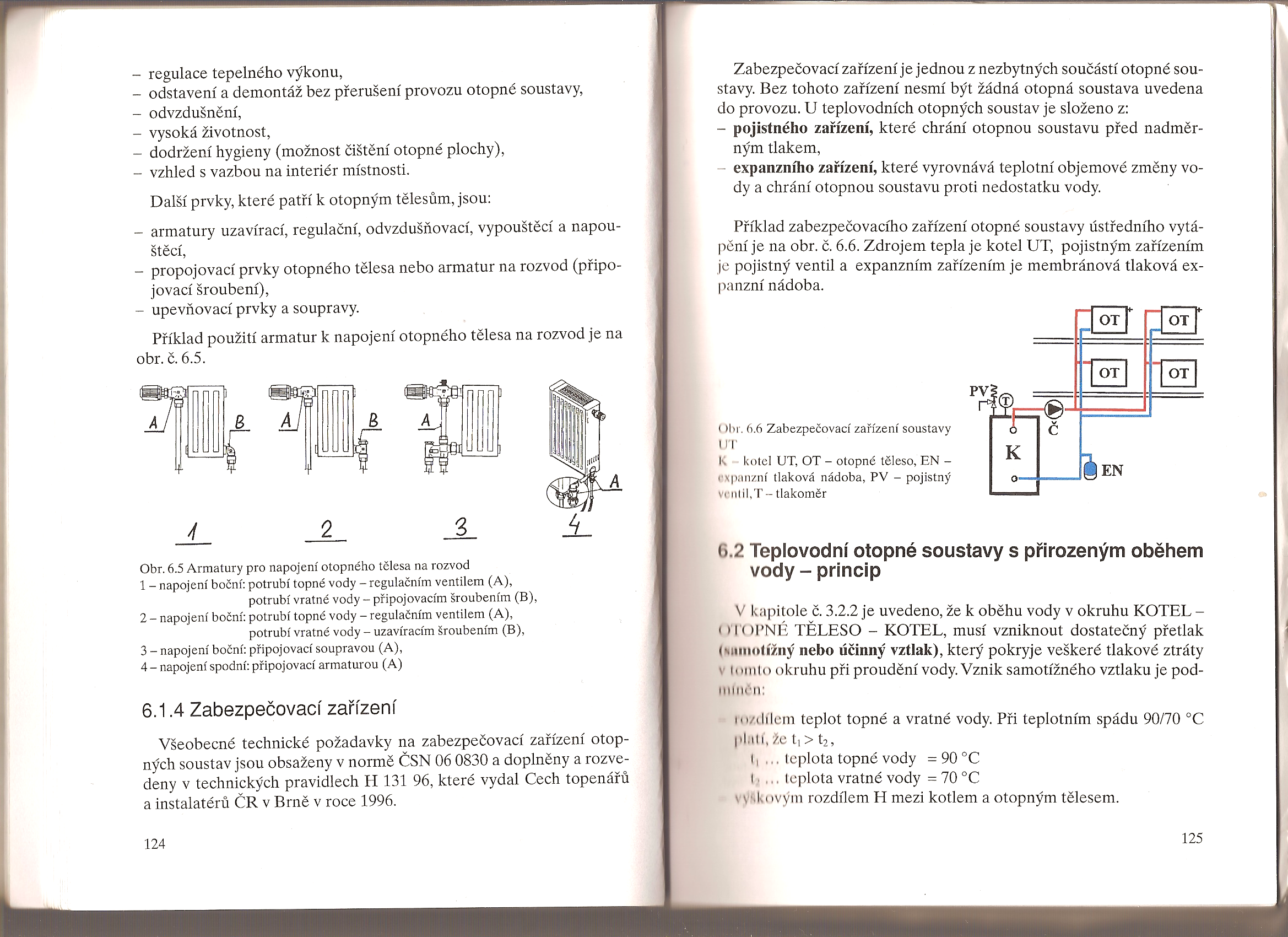 Použité informační zdroje:
Tajbr, V.: Vytápění pro 1. a 2.ročník učebního oboru instalatér. Praha: Sobotáles, 2003. ISBN 80-85920-96-4